The Solar System
Introduction & Components
Activity
Look at the projector, is it giving off its own light? 
Look at the white board is it giving off its own light? 
How is it that the white board seems as if it is producing its own light?
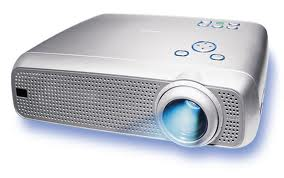 What do you observe when you look at the sky at night?
What do you think?
Do you think the moon produces its own light?
Do you think the stars produce their own light?
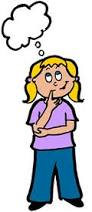 Luminous & Non- Luminous
An object which produces its own light is called luminous 

An object which reflects the light given off from other objects is called non – luminous
What is a star?
A star is made up of a huge mass of very hot gases. 
It gives out a lot of heat and light energy.
The Sun is a star, and is one of the billions of stars in the universe
The universe is made up of all the matter and energy on Earth and in outer space.
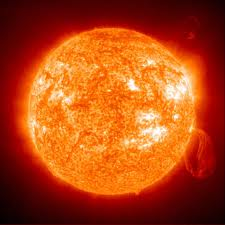 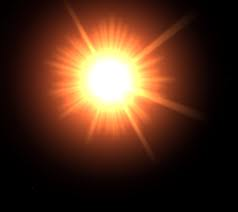 Stars
If we look at the sky at night we will see stars 
Some of these stars form certain shapes or designs and each of these groups are called a constellation
There are 88 constellations and they are named after mythological characters (e.g Orion – the hunter from Greek mythology), objects (e.g Libra the scale), and animals (e.g. Leo the lion)
Constellations
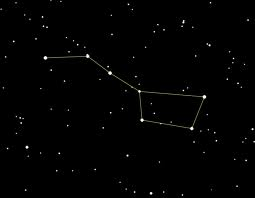 Big Dipper
Orion
Galaxies
Stars congregate in groups called galaxies 
The Sun for example, belongs to a galaxy called The Milky Way 
Scientists think that the intergalactic space (space between galaxies) is filled with dark matter which does not give off light.
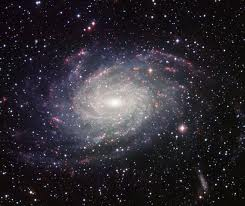 Hot & Cold Andromeda Galaxy
Whirlpool Galaxy
Where are we?
In San Fernando 
In Trinidad 
In the Southern Hemisphere 
On the Planet Earth 
In a galaxy – our galaxy is the Milky Way 
Part of the Universe
What does our solar system consist of?
The Solar System
The solar system consists of  the Sun together with the eight planets and all other celestial bodies (asteroids, comets) that orbit the sun
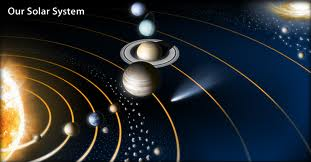 Components of the Solar System
Sun (Stars)
Planets 
Asteroids 
Meteoroids 
Meteorites 
Meteors 
Comets
The Sun
The sun is a medium – sized star in the  Milky Way
All planets revolve around it
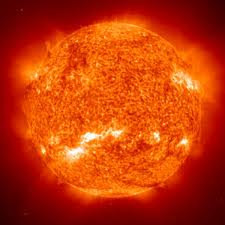 Planets
Planets are non – luminous objects, revolving around a star in space 
There are 8 planets and a dwarf planet in our solar system 
The inner planets (Mercury, Venus, Earth and Mars) are separated from the outer planets (Jupiter, Saturn, Uranus and Neptune by an asteroid belt
The inner planets are made up of rocks and are known as terrestrial planets 
The outer planets are larger than the inner planets and are comprised of gases – they are known as the gas giants 
Pluto is a dwarf planet
Moons
All of the planets  except Mercury and Venus in the solar system have moons which revolve around them . 
The moon is non – luminous, it does not produce its own light, it reflects the light of the sun
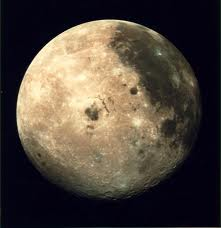 Asteroids
Asteroids are huge rocks revolving around the a star 
They range in diameters from a few to several hundred kilometers 
Asteroids like planets and moons do not emit light, therefore they are non-luminous. 
There is an asteroid belt of rocks between the planets Mars and Jupiter 
Planetoids are very huge asteroids with diameters of several hundred kilometers, they are almost planet like.
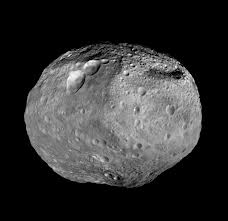 Asteroids
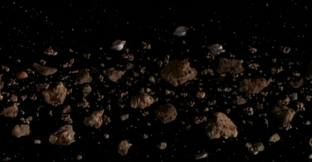 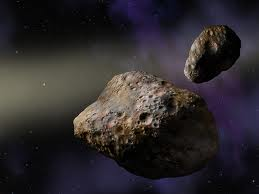 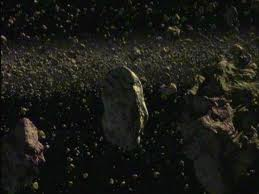 Asteroid Lutetia
Meteoroids
Are Small fragments of rock moving around in space 
Sometimes meteoroids and asteroids crash into the surfaces of the planets or their moons and form craters 
A meteorite is the remains of a meteoroid which have reached the surface of a planet or moon 
Scientists believe that a meteorite impact caused the destruction of the dinosaurs. 
A huge crater has been found of the coast of Yucatan Peninsula
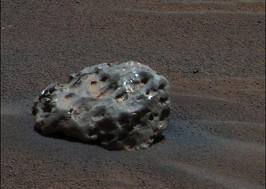 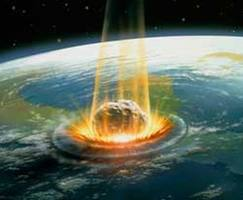 Meteoroid
Meteorite
Dinosaur Meteorite
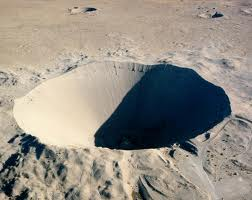 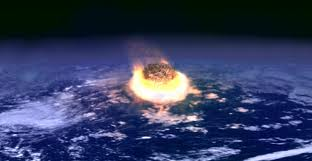 Crater
Meteors
Parts of meteoroids burn when they enter the atmosphere of a planet, due to the friction between the gases in the atmosphere and the meteoroids giving off streaks of light 
They are called shooting stars, however they are not actually stars
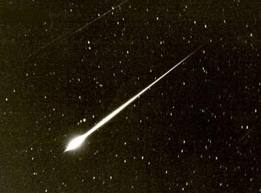 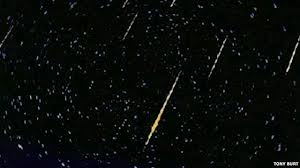 Comets
Comets are giant, dirty snowballs which move around in elliptical orbits around the Sun
As a comet travels towards the Sun some of its ice gets vaporized by the heat form the Sun
A long “tail” is formed behind it 
The tail get shorter as it travels away from the Sun 
Comets are non-luminous, we can see them because they reflect light from the sun
Comets
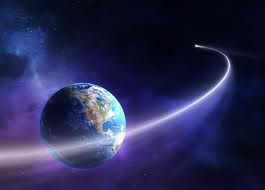 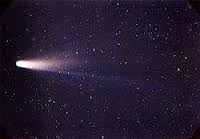 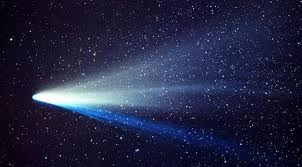 Activity
From what we have learnt so far, draw a table in your notebooks and divide the constituents of the solar system into luminous and non luminous objects: